МАДОУ «Детский сад №71» г.Перми
Народы Прикамья – одна семья!Воспитатели: Осташева Елена Ивановна, Давыдова Наталья Михайловна,.
Пермь 2020
[Speaker Notes: Ъх8на плюргнппин выучцфяйацра гевпы]
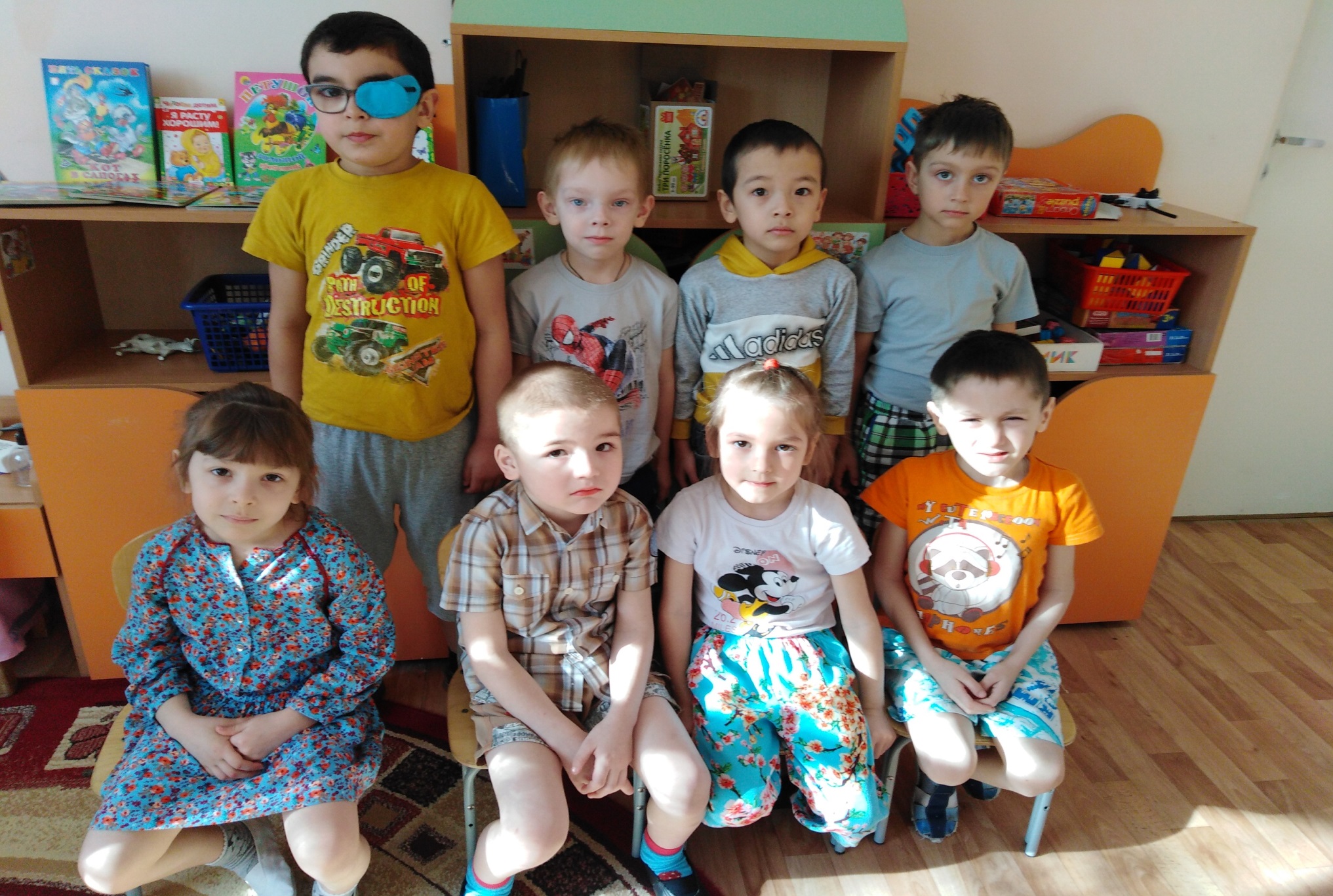 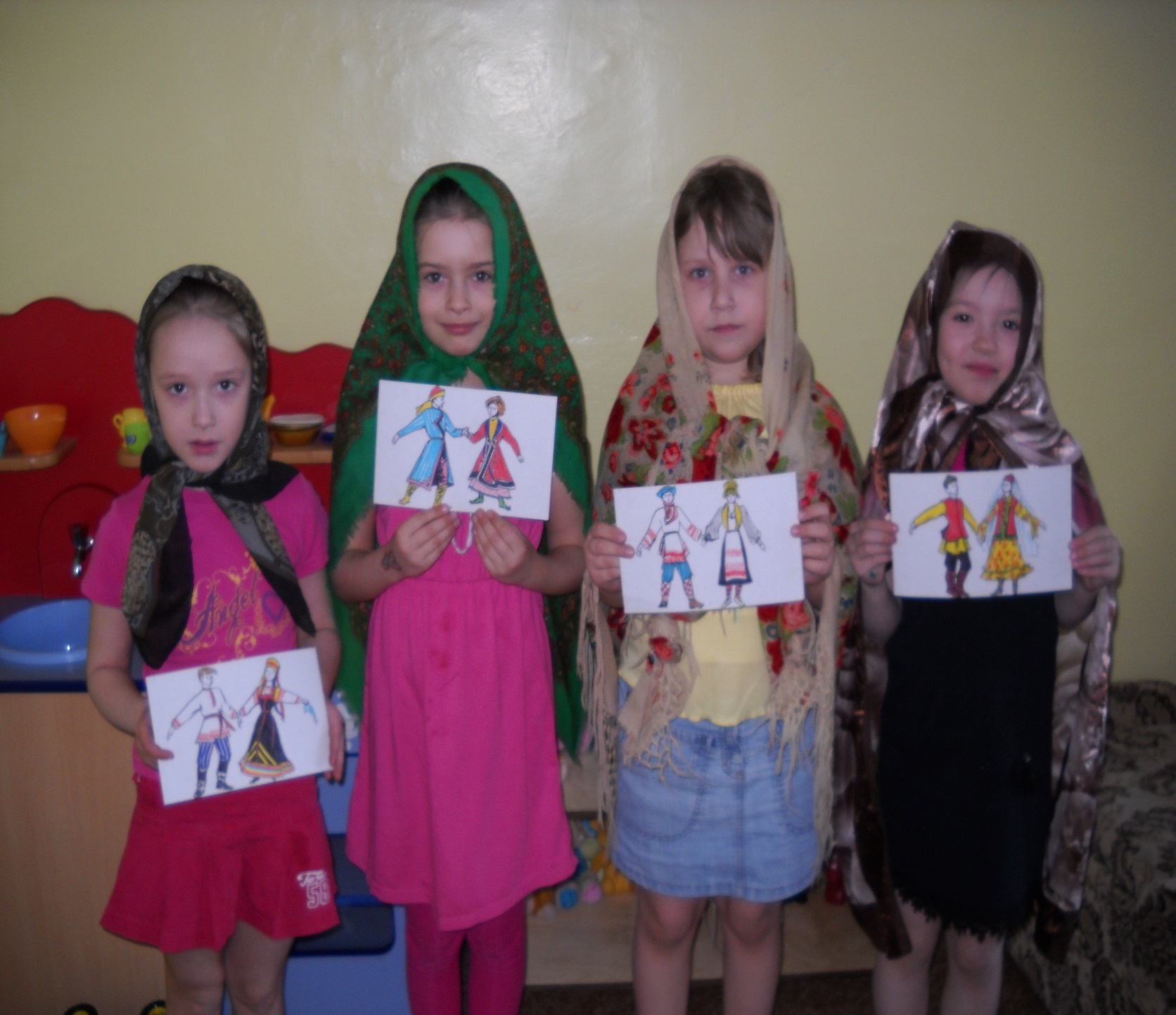 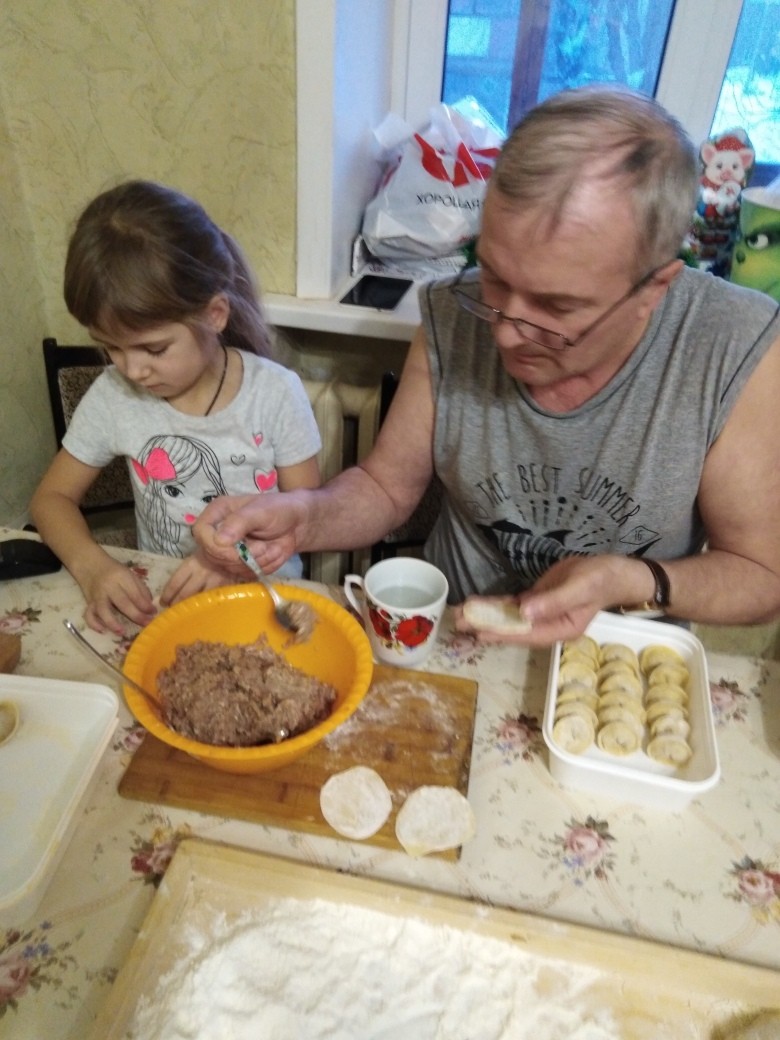 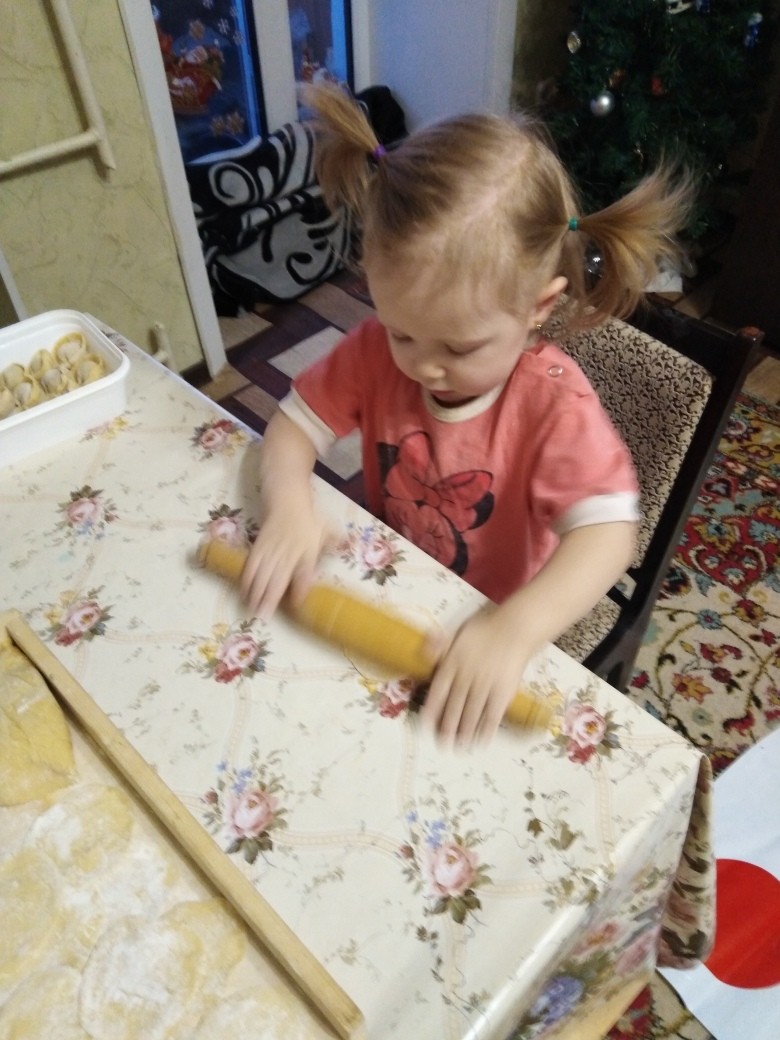 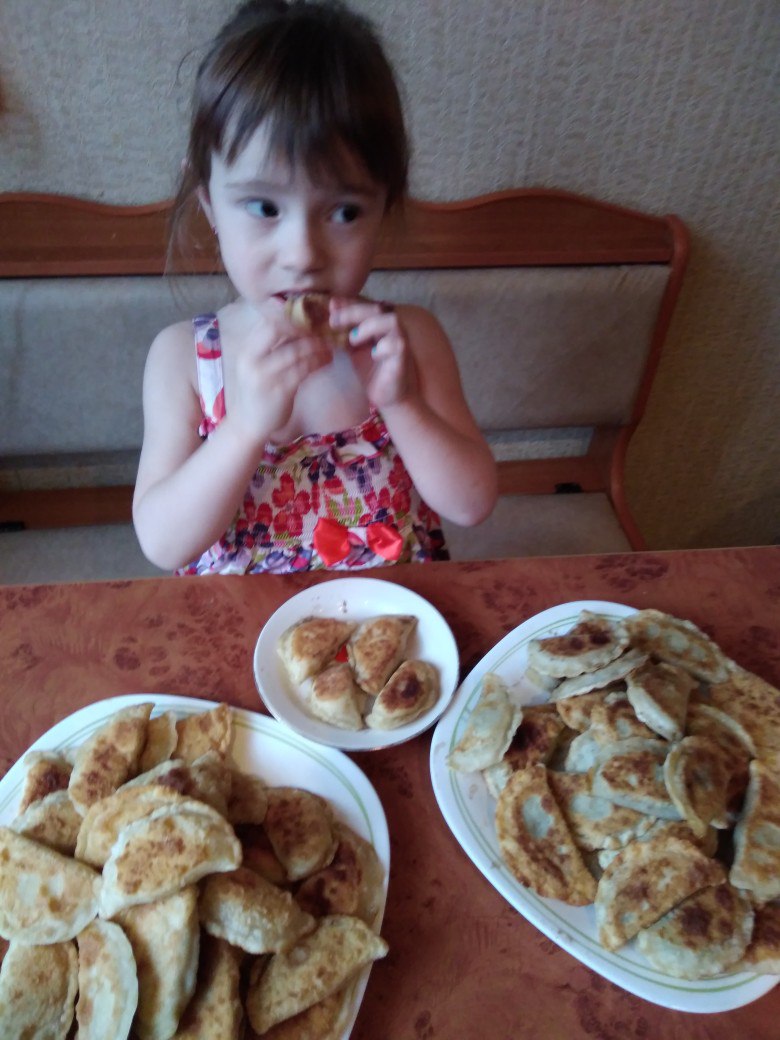 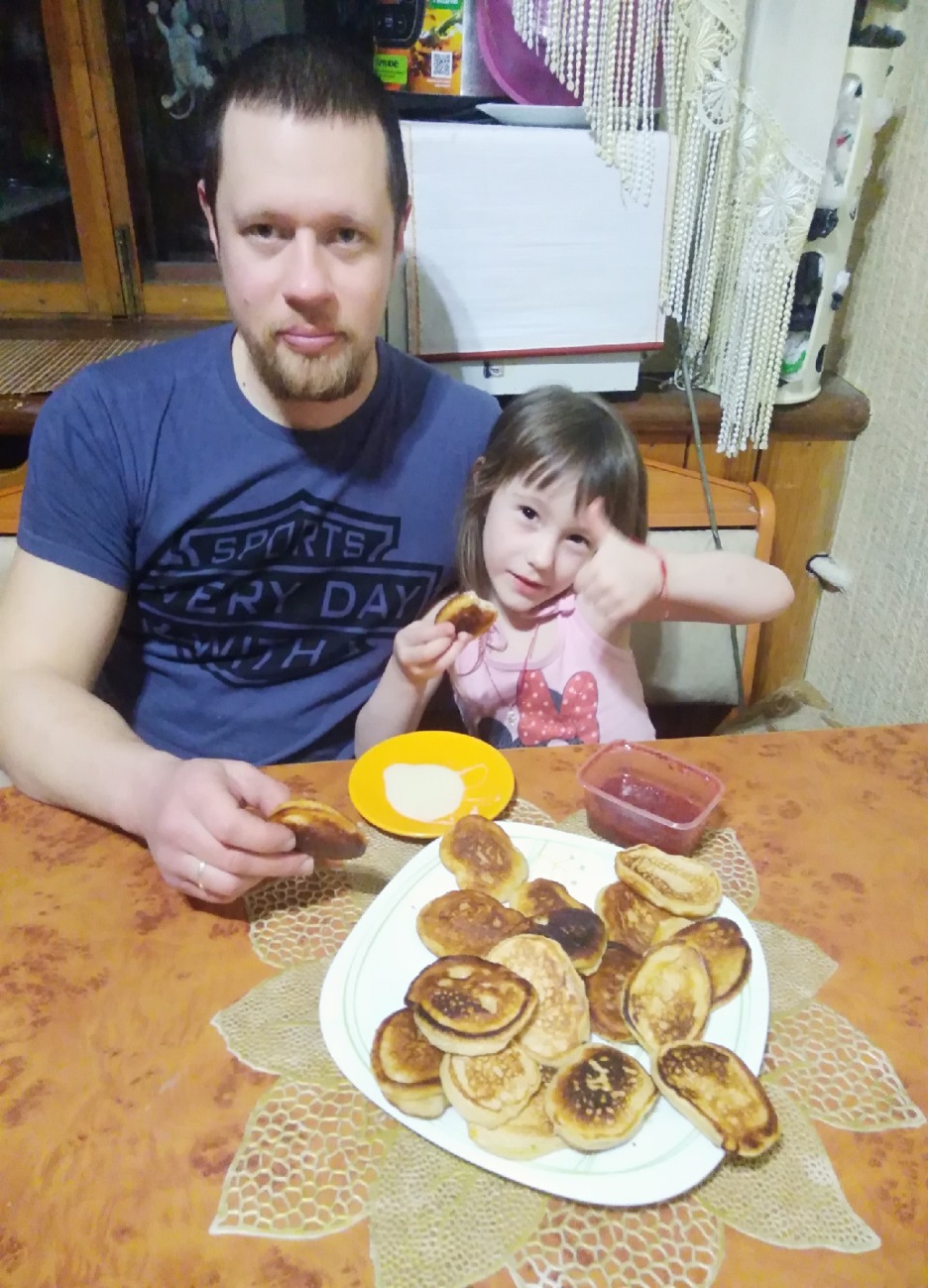 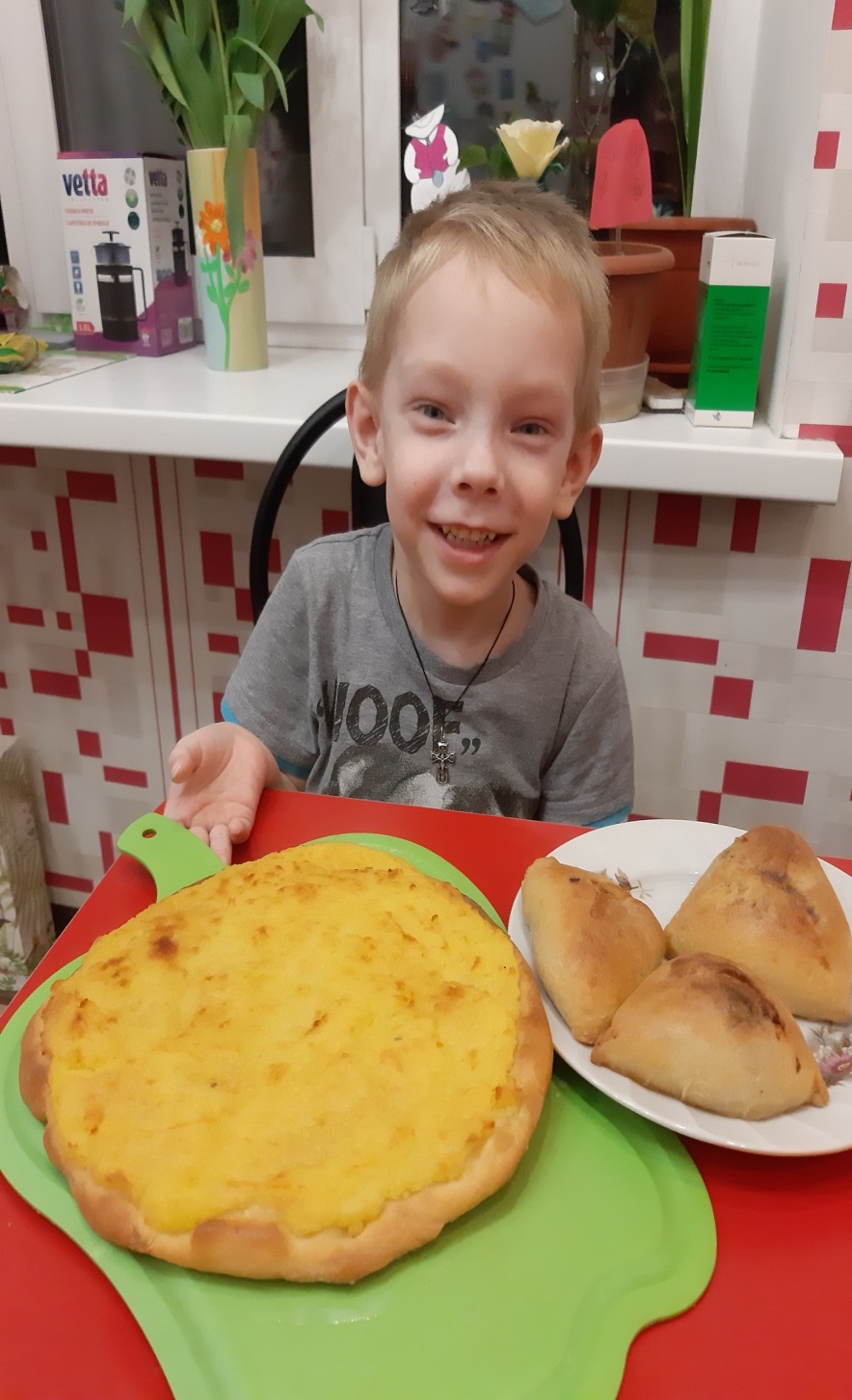 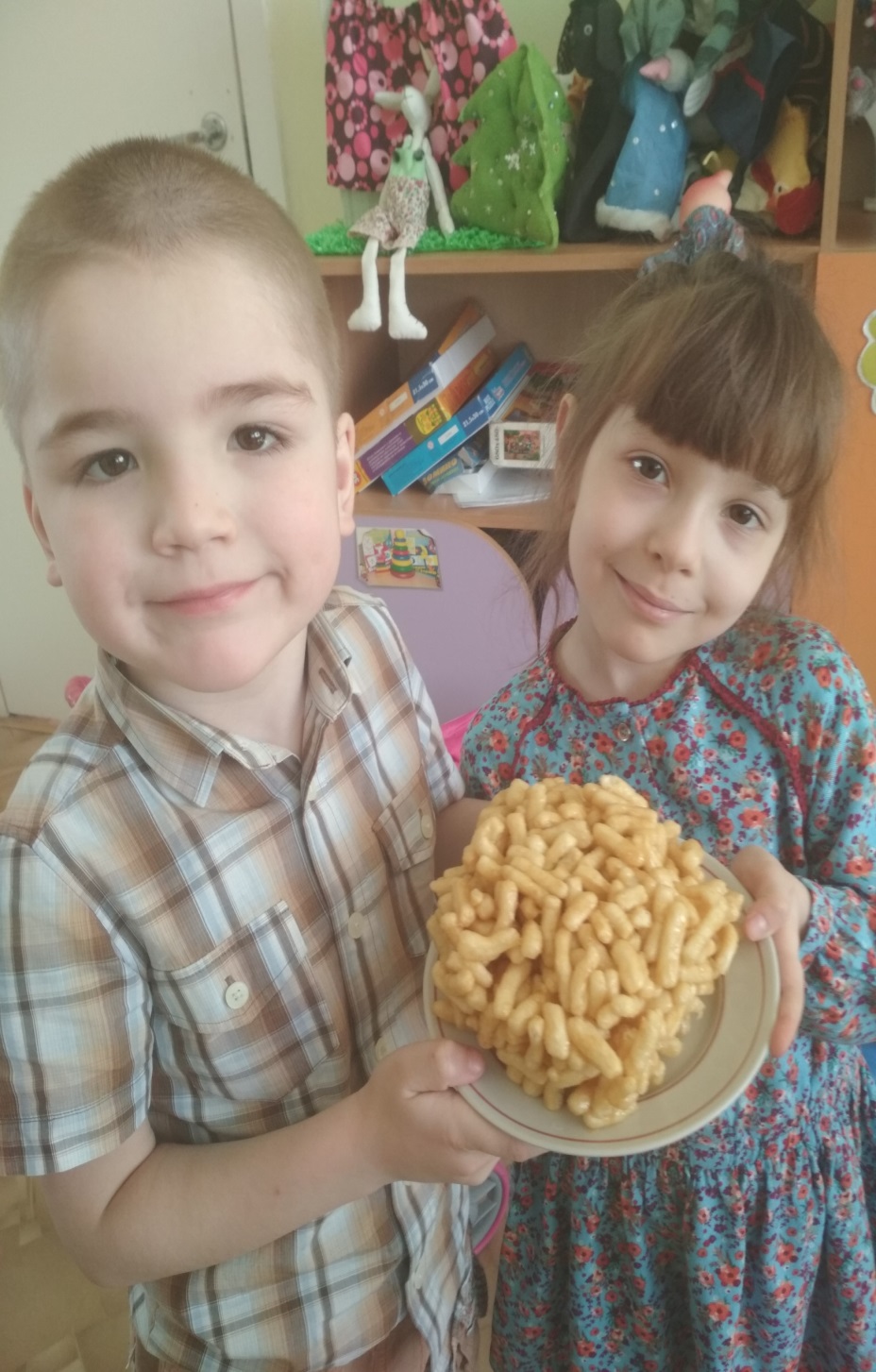 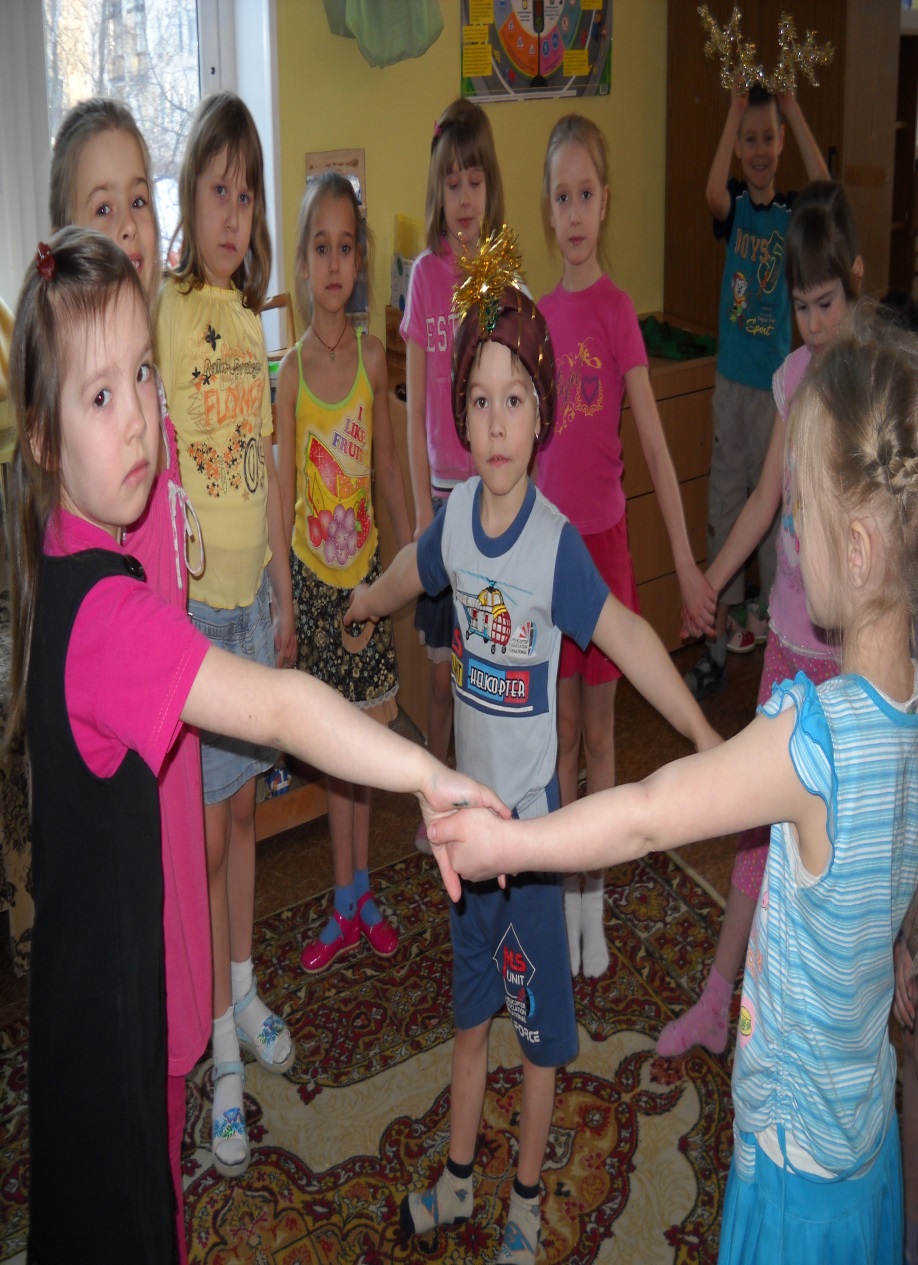 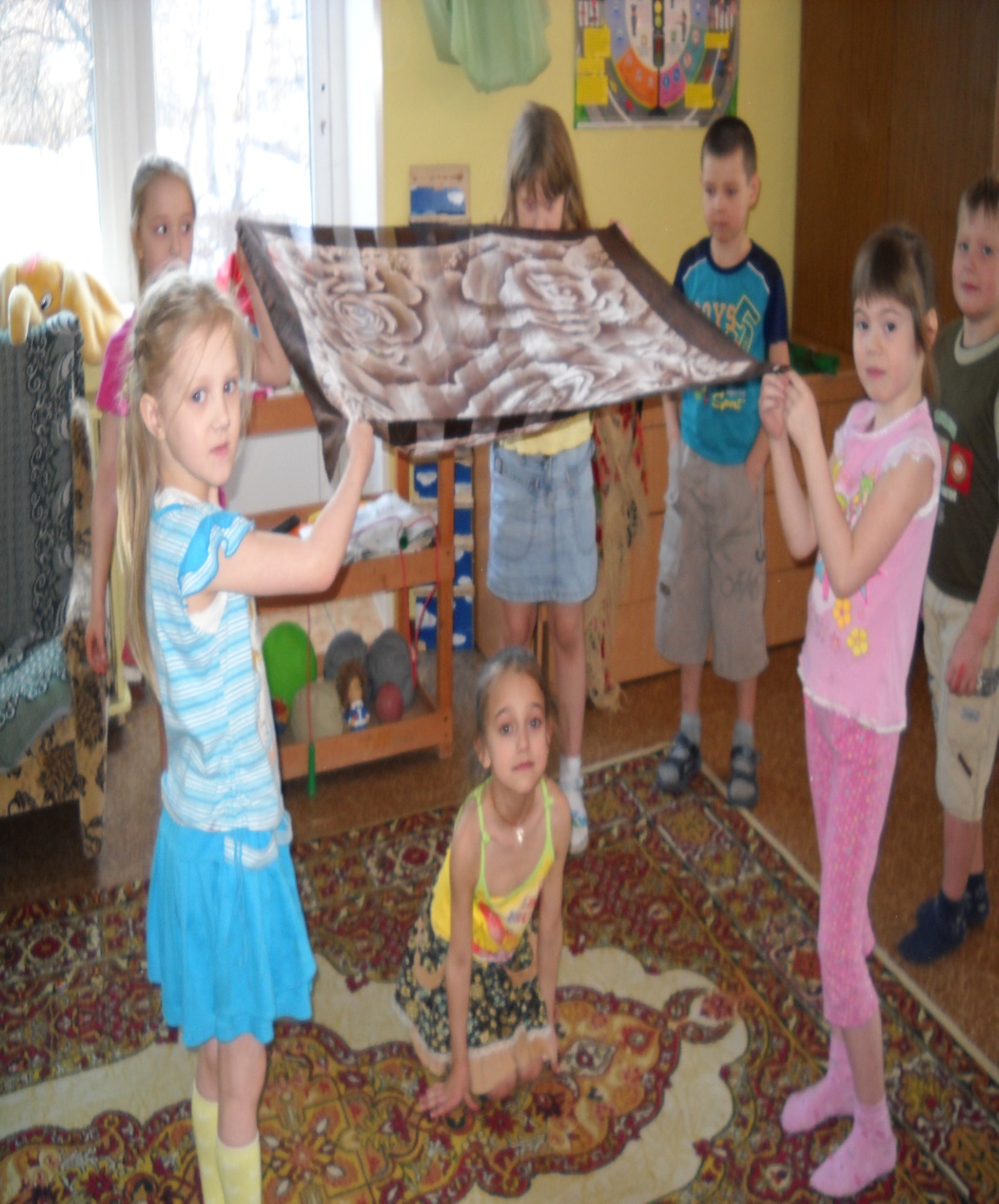